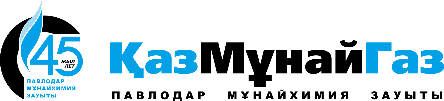 2023 жылғы 1 жартыжылдыққа арналған табиғи монополиялар субъектісі ретінде «Павлодар мұнайхимия зауыты» ЖШС қызметінің қорытындылары туралы есеп
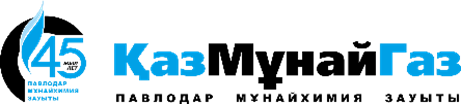 Кәсіпорын туралы ақпарат
«ПМХЗ» ЖШС, Қазақстанның ірі мұнай өңдейтін кәсіпорындарының бірі болып табылады.
 Қосалқы тұтынушыларға және өз қажеттіліктеріне қызмет көрсету ауыз су және техникалық су құбырларының, құбырлар мен кәріз жүйелерінің, электр беру желілері мен тарату қосалқы станцияларының, бу және ыстық сумен жабдықтау құбырларының бірыңғай жүйесінде жүзеге асырылады.
 Бұрын кәсіпорын құрылымында негізгі өндіріске қызмет көрсететін және құбырлар мен электр беру желілерінің тарихи қалыптасқан инфрақұрылымына байланысты табиғи монополия саласына қатысты қызметтер көрсететін қосалқы цехтар болған.
 Электр-жылу-сумен жабдықтау цехтарын аутсорсингке шығару нәтижесінде «ПМХЗ» ЖШС электр-жылу-сумен жабдықтау және су бұру объектілеріне кешенді қызмет көрсетуді «ENERGY SERVICE-PVL» ЖШС жүзеге асырады
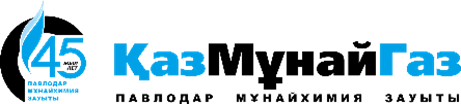 «ПМХЗ» ЖШС көрсететін табиғи монополиялар қызметтерінің тізбесі
сумен жабдықтау – тарату желілері бойынша ауыз су беру қызметтері;

  сумен жабдықтау – тарату желілері бойынша техникалық су беру қызметтері;

  су бұру – ағынды суларды бұру қызметтері;

  электр энергиясын беру және тарату қызметтері;

  жылу энергиясын беру және тарату қызметтері.

Сумен жабдықтау және су бұру қызметтері бойынша «ПМХЗ» ЖШС қуаты аз субъект болып табылады.
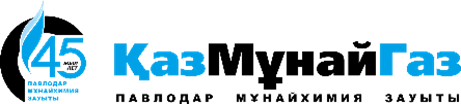 2023 жылғы 1 жартыжылдыққа арналған табиғи монополиялар субъектісі ретінде «ПМХЗ» ЖШС-нің қызметі туралы ақпарат
Құбырлар мен электр беру желілерінің тарихи қалыптасқан инфрақұрылымына байланысты «ПМХЗ» ЖШС басқа ұйымдарға Мемлекеттік уәкілетті орган реттейтін табиғи монополия саласына жататын 5 қызмет түрін ұсынады . 
«ПМХЗ» ЖШС сумен жабдықтау - ауыз су беру бойынша – 11 тұтынушыға, техникалық су бойынша – 2 тұтынушыға, ағынды суды бұру бойынша – 9 тұтынушыға, электр энергиясын беру бойынша – 15 тұтынушыға және жылу энергиясын беру бойынша – 4 тұтынушыға қызмет көрсетуді жүзеге асырады. 
Электр және жылу энергиясын беру қызметтерін зауыт ТМРКД 2022-2026 жылдарға бекіткен шекті тарифтер бойынша, сумен жабдықтау – ауыз су беру қызметіне – 2022 жылғы 01 тамызда бекітілген 232,71 теңге/м3 тарифі бойынша, техникалық су беру қызметіне – 2023 жылғы 01 ақпаннан бастап 113,34 тарифі бойынша, ағынды суды бұру қызметіне – 2023 жылғы 01 ақпаннан бастап 126,76 тарифі бойынша жүзеге асырады. Сәуір айында 2022 жылдың жұмыс қорытындылары жөніндегі есептің көпшілік тыңдаулары өткізілді. Табиғи монополиялар субъектісі ретінде «ПМХЗ» ЖШС-нің 5 есептік тарифтік сметасының орындалуы жөнінде уәкілетті органдарға есептер жіберілді. Техсараптаманың табиғи монополиялар субъектісі ретінде «ПМХЗ» ЖШС-нің электр энергиясын беру жөніндегі бекітілген инвестициялық бағдарламасының орындалуы туралы қорытындысы алынып, бекітілген инвестициялық бағдарламаларды орындау жөніндегі уәкілетті органға есеп жіберілді. Жылу энергиясын беру бойынша ТМРКД және ЭжәнеТКШБ бірлескен бұйрығымен субъектіге байланысты емес себептер бойынша іс-шараларды 2022 жылдан 2023 жылға ауыстыра отырып, бекітілген инвестициялық бағдарламаға өзгерістер енгізілді. .
2015 жылдан бастап қазіргі уақытқа дейін «ПМХЗ» ЖШС сумен жабдықтау және су бұру қызметтері бойынша қуаты аз табиғи монополиялар субъектісі болып табылады.
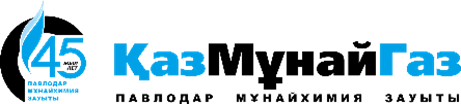 Инвестициялық бағдарламалардың орындалуы туралы.
Павлодар облысының энергетика және тұрғын үй-коммуналдық шаруашылық басқармасы және ҚР Ұлттық экономика министрлігінің Павлодар облысы бойынша Табиғи монополияларды реттеу және бәсекелестікті қорғау департаменті қосалқы тұтынушыларды жылу және электрмен жабдықтау сенімділігін арттыру мақсатында 2021 жылғы 27-28 қазанда, 12-15 қарашада № 92 – НҚ, №98-НҚ бұйрықтарымен ««ПМХЗ» ЖШС-нің 2022 жылғы 01 қаңтардан 2026 жылғы 31 желтоқсанға дейінгі аралыққа жылу және электр энергиясын беру және тарату қызметтеріне екі инвестициялық бағдарлама» бекітті. 
Жылу энергиясын беру және тарату жөніндегі қызметке бекітілген инвестициялық бағдарламаға сәйкес 2023 жылға жоспарланған инвестициялар сомасы ҚҚС қоспағанда 23 619 мың теңгені, соның ішінде 10 369 мың теңгені (2022 жылдан көшіру) және 13 250 мың теңгені (2023 жылға) құрайды.
Табиғи монополиялар субъектісі ретінде «ПМХЗ» ЖШС-нің жылу энергиясын беру туралы бекітілген инвестициялық бағдарламаны орындау шеңберінде 2022 жылғы 22 желтоқсанда және 2023 жылғы 30 наурызда бір көзден алу тәсілімен өнім беруші болып «KARLSKRONA LC AB» ЖШС айқындалды, 2022 жылғы 30 желтоқсандағы №800611/2022/1 сорғы агрегатын жеткізуге 5 094,9 мың теңге (ҚҚС-сыз) сомасына, 2023 жылғы 11 сәуірдегі № 843516/2023/1 сорғы агрегатын жеткізуге 12 078,8 мың теңге (ҚҚС-сыз) сомасына шарттар жасалды.  
Электр энергиясын беру және тарату бойынша қызмет көрсетуге бекітілген инвестициялық бағдарламаға сәйкес 2023 жылы жоспарланған инвестициялар сомасы ҚҚС қоспағанда 2 546 мың теңгені құрайды.
WMSWP май ажыратқышын RSW-10 тарату құрылғысына бейімдеу жинағы бар ВВ/TEL вакуумдық ажыратқышқа ауыстыру көзделген. 2023 жылғы 28 наурызда "Таврида Электрик Астана" ЖШС-мен вакуумдық ажыратқышты жеткізуге 2 974,8 мың теңге (ҚҚС-сыз) сомасына шарт жасалды. Ажыратқыш жеткізілді және технологиялық жабдықты күрделі жөндеу аяқталғаннан кейін орнатылады.
Негізгі құралдарды жаңарту жабдықтың істен шығуы жағдайында туындайтын тәуекелді азайтуға, сондай-ақ жабдықтың сапалық сипаттамаларын жақсартуға мүмкіндік береді.
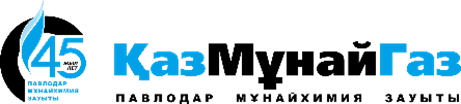 Жылу энергиясын беру және тарату жөніндегі қызметке бекітілген тарифтік сметаның баптар бойынша орындалуы (мың теңге) туралы ақпарат
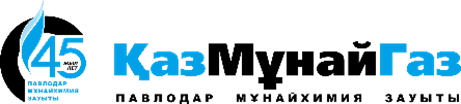 Электр энергиясын беру және тарату жөніндегі қызметке бекітілген тарифтік сметаның баптар бойынша орындалуы (мың теңге) туралы ақпарат
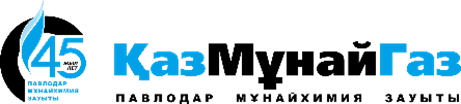 «ПМХЗ» ЖШС табиғи монополия саласындағы қызметінің негізгі қаржылық-экономикалық көрсеткіштері (мың теңге)
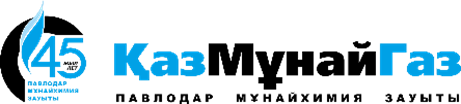 2023 жылғы 1 жартыжылдықтағы «ПМХЗ» ЖШС реттеліп көрсетілетін қызметтерінің көлемдері туралы ақпарат.
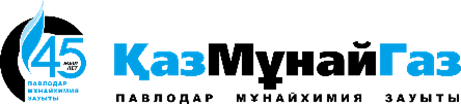 2022 жылдың, 2023 жылдың 1 жартыжылдығында «ПМХЗ» ЖШС көрсеткен қызметтердің көлемдері туралы ақпарат
2023 жылы «NFC Kazakhstan» ЖШС-мен іс-әрекет жасасудың қысқаруына байланысты шарт жасалмауы нәтижесінде 2023 жылдың 1 жартыжылдығында қызмет көрсету көлемі 2022 жылдың деңгейінен төмен.
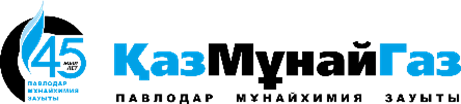 БТС-пен салыстырғанда қосалқы тұтынушылар бөлінісінде жылу энергиясын беру және тарату жөніндегі қызметті ұсыну көлемі.
2023 жылғы 1 жартыжылдықта ұсынылған қызметтердің көлемі БТС-та белгіленген мөлшерден 49,9%-ды құрады.
Бекітілген тарифтік смета 60 582,4 мың теңге болған кезде есепті кезеңдегі нақты шығындар – 135 861,4 мың теңгені құрады. Қосалқы тұтынушылар үшін 1 Гкал жылу энергиясы қызметін көрсетуге нақты шығындар бекітілген 190,15 теңге/Гкалдан 813,05 теңге/Гкалды құрады. 
2023 жылдың 1 жартыжылдығында «ПМХЗ» ЖШС мен «ENERGY SERVICE-PVL» ЖШС арасында магистральдық және жергілікті құбырларға техникалық қызмет көрсету және техникалық қызмет көрсету бойынша ұзақ мерзімді келісімшарт жасалды. «ENERGY SERVICE-PVL» ЖШС қажетті материалдарды, желіге ағымдағы жөндеу жұмыстарын орындауға пайдаланатын бұйымдарды өз бетінше сатып алды, жұмыскерлеріне арнайы арнайы киімдер мен еңбекті қорғау материалдарын сатып алды, сондықтан тарифтік сметада еңбекақы және тауарлық-материалдық қорлар бойынша шығындар жоқ.
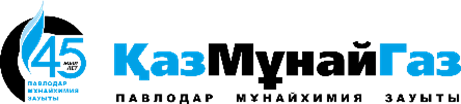 БТС-пен салыстырғанда қосалқы тұтынушылар бөлінісінде электр энергиясын беру және тарату жөніндегі қызметті ұсыну көлемі.
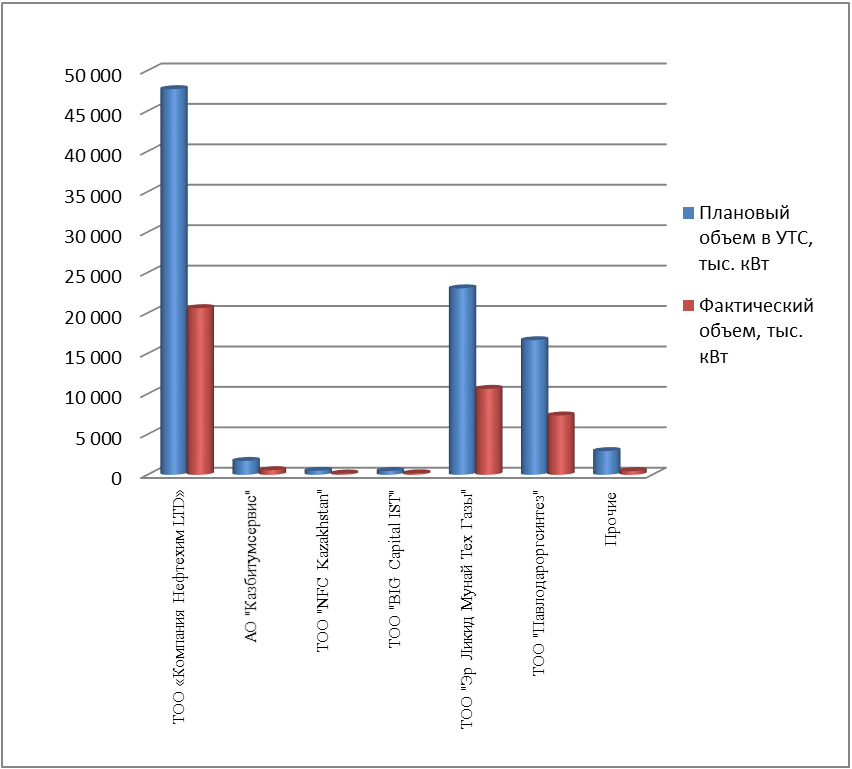 Энергиямен жабдықтау цехының бәсекелес ортаға шығуына байланысты электр энергиясын беру және бөлу жөніндегі қызметтерді көрсетуге және қажетті еңбек жағдайларын жасауға тартылған персоналды ұстауға арналған шығындарды үшінші тұлға көтереді, ұйым - «ПМХЗ» ЖШС шарттық қатынаста болған «ENERGY SERVICE-PVL» ЖШС. 
Бекітілген тарифтік сметаға сәйкес электр энергиясын беру және тарату бойынша қызметтерді көрсету көлемі 93 032,6 мың кВтсағ құрады, есепті кезеңде қызметтің нақты тұтыну көлемі 39 960 мың кВтсағ құрады, бұл 43%.
Қосалқы тұтынушылардың 1 кВт/сағ электр энергиясына қызмет көрсетуге жұмсалған нақты шығындары 2,898 теңге/кВт/сағ құрады, бұл ТСБ жоспарланған 1 кВт/сағ үшін 0,408 теңгемен салыстырғанда 7 есе жоғары.
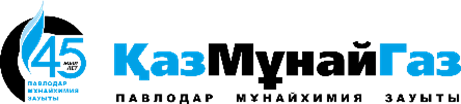 Қосалқы тұтынушылар жағдайында электр энергиясын беру және бөлу жөніндегі қызметтерді көрсету көлемі
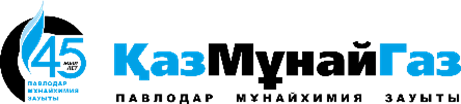 Қосалқы тұтынушылар жағдайында жылу энергиясын беру және бөлу бойынша қызметтерді көрсету көлемі
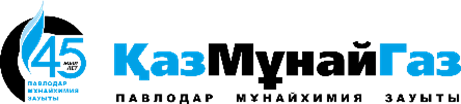 Табиғи монополия субъектісі ретіндегі «ПМХЗ» ЖШС-нің 01.08.2023 жылғы тарифтері туралы ақпарат
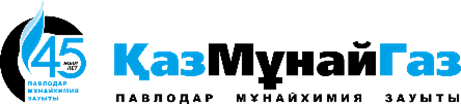 Тұтынушылармен жұмыс және «ПМХЗ» ЖШС қызметінің болашағы туралы
Тұтынушылардың табиғи монополиялар саласына жататын көрсетілетін қызметтерге қажеттілігі жыл сайын қызметтер көрсетуге шарттар жасасу кезінде айқындалады. 
Күн сайын қызмет тұтынушыларымен тұтыну көлемін салыстыру бойынша жұмыс жүргізіледі. Энергияның ең жоғары рұқсат етілген сағаттық шығыстарының асып кетуіне жол бермеу мақсатында нақты тұтыну көлемі бақыланады. Сумен жабдықтау бойынша тоқсанына 1 рет есептеу аспаптарындағы пломбалардың бүтіндігі айқындалады. 
Нақты көлемдер ай сайын «ПМХЗ» ЖШС және қосалқы тұтынушылар тарапынан қол қойылған тұтыну актілерімен расталады.
«ПМХЗ» ЖШС 2023 жылы зауыт пен қосалқы тұтынушыларды сумен, электрмен және жылумен жабдықтау сенімділігін арттырудың жоспарлы көрсеткіштерін орындау бойынша жұмыстарды жалғастырады.